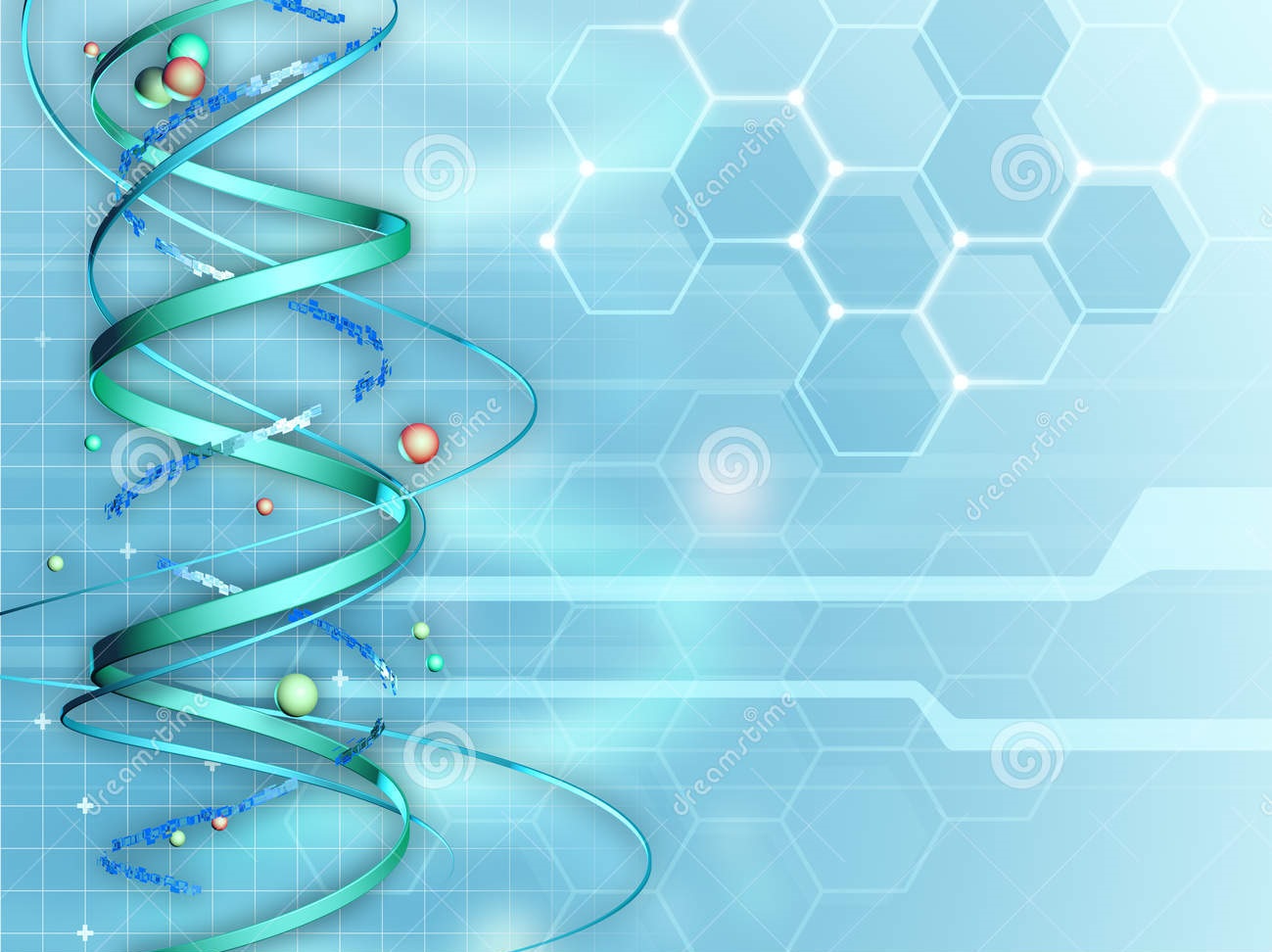 Методическое           объединение учителей химии и биологии МБОУ СОШ №38 (многопрофильная) им. В.М.Дегоеваг.Владикавказ2017-2018 уч.г.
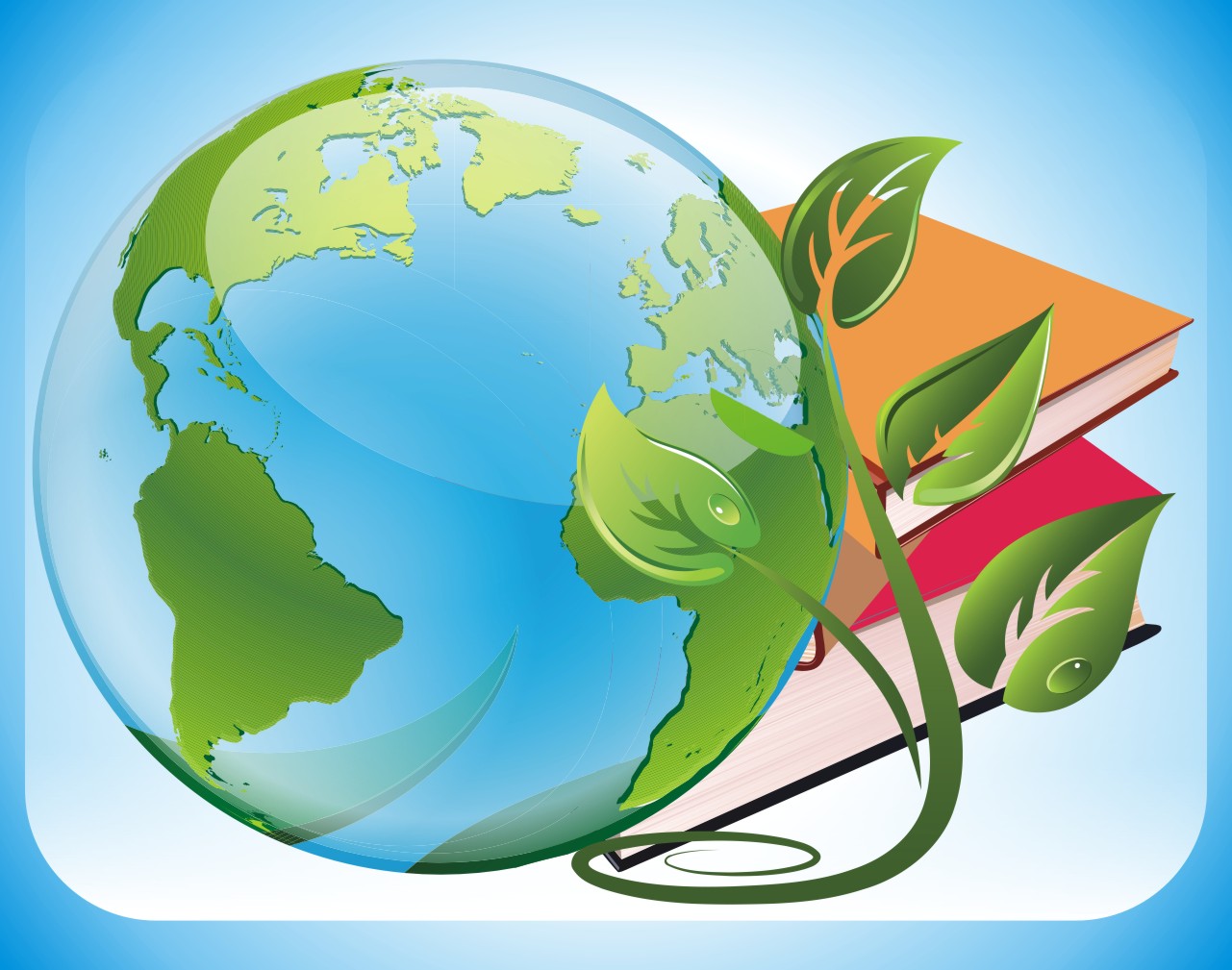 Единая методическая тема:
«Совершенствование педагогического мастерства в условиях ФГОС путем внедрения в учебно-воспитательный процесс современных образовательных и ИК технологий»
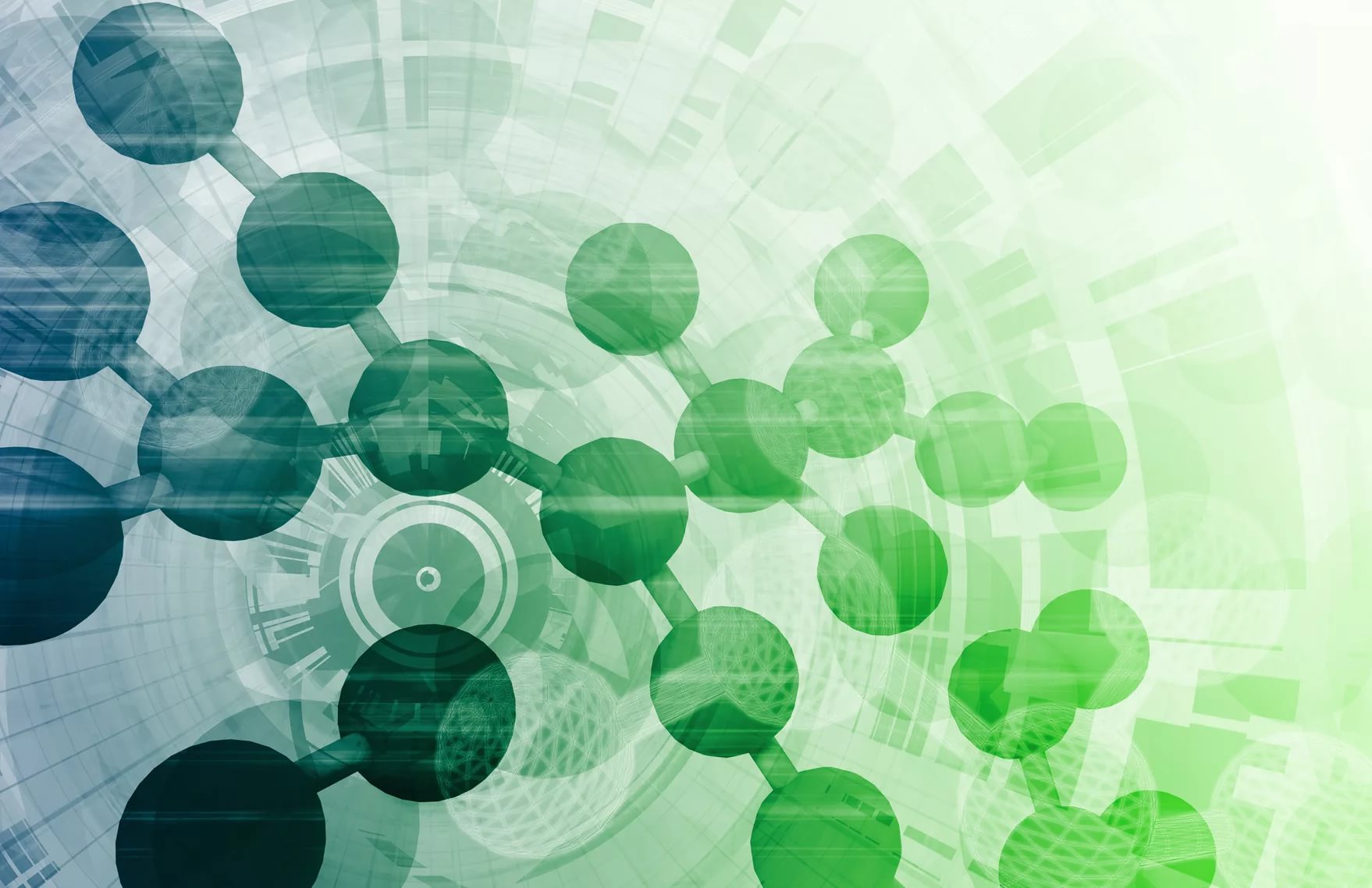 Задачи методической работы:-повышение уровня владения научным содержанием и интерактивными методиками преподавания химии и биологии;-повышения интереса у учащихся к естественно- научным дисциплинам;-воспитание ценностного отношения к живой природе , своему здоровью, здоровью окружающих
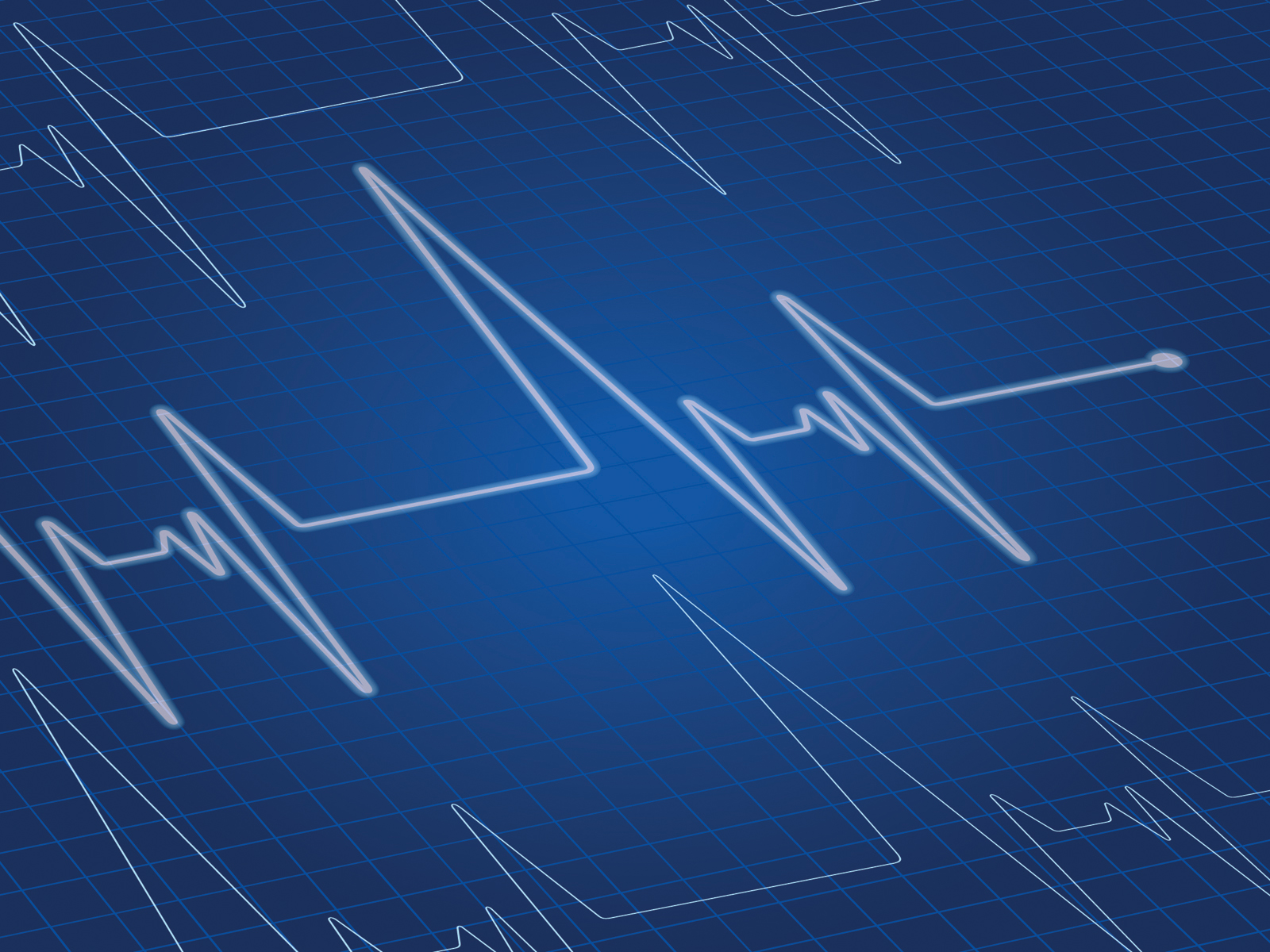 «Преподавание всякого предмета должно идти таким путем, чтобы на долю воспитанника оставалось столько труда, сколько могут одолеть его молодые силы.»                       К.Д.Ушинский
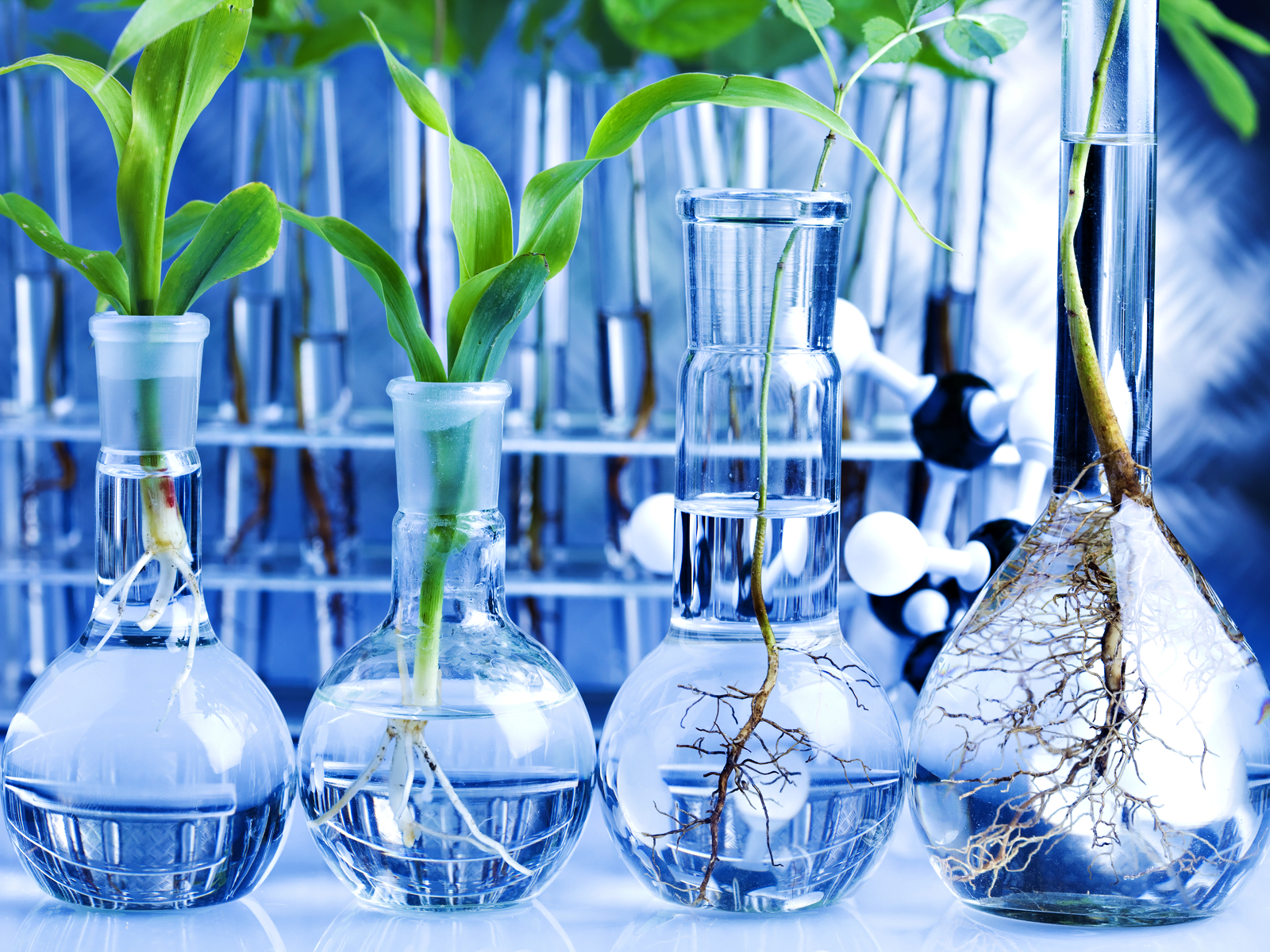 Учителя методического объединения химии и биологии:
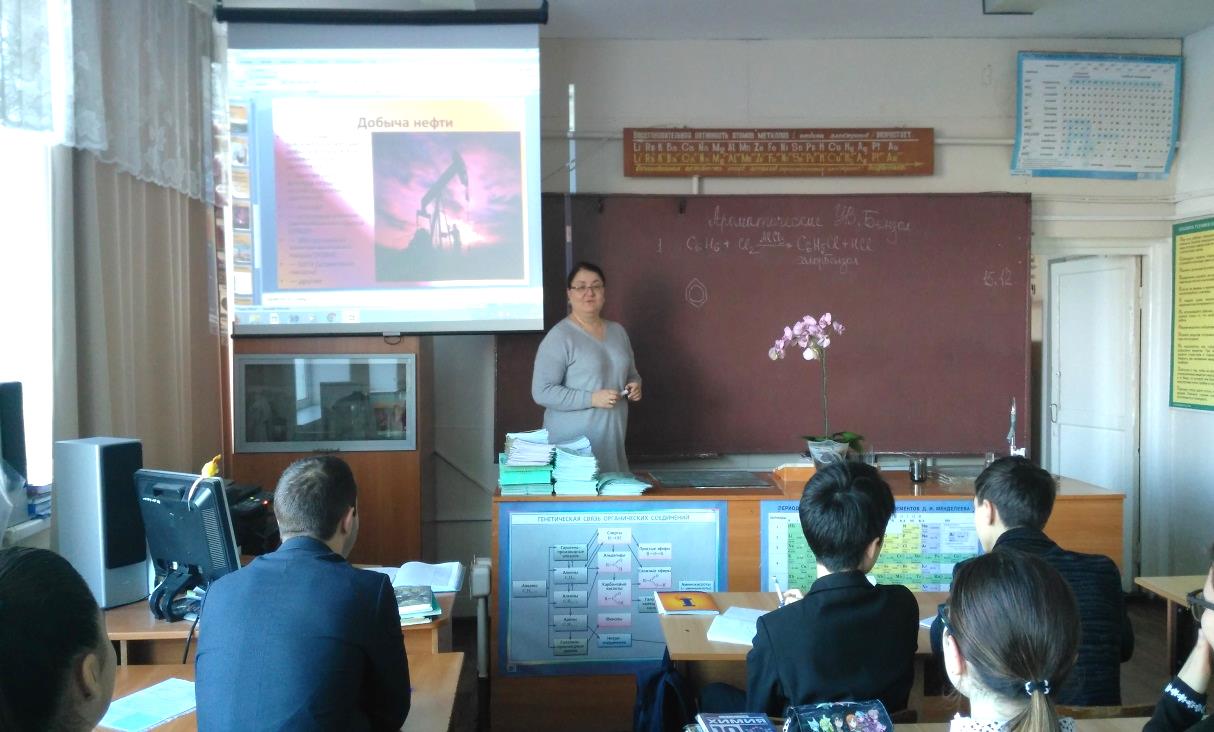 Татаева Манана Ильинична    учитель химии
Награды: Почетный работник общего образования РФ, медаль ФПРН, медаль за службу образованию, почетная грамота МО РФ, грант «Образование».
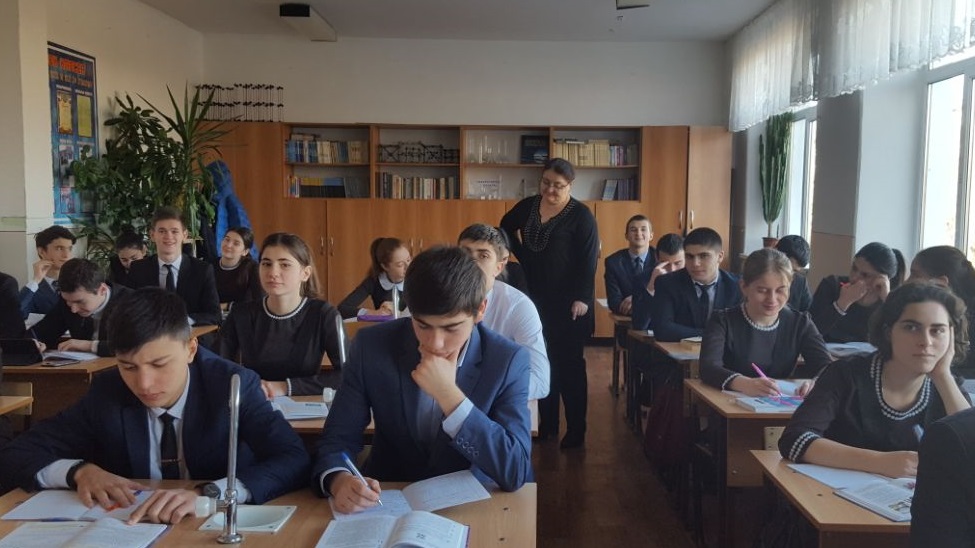 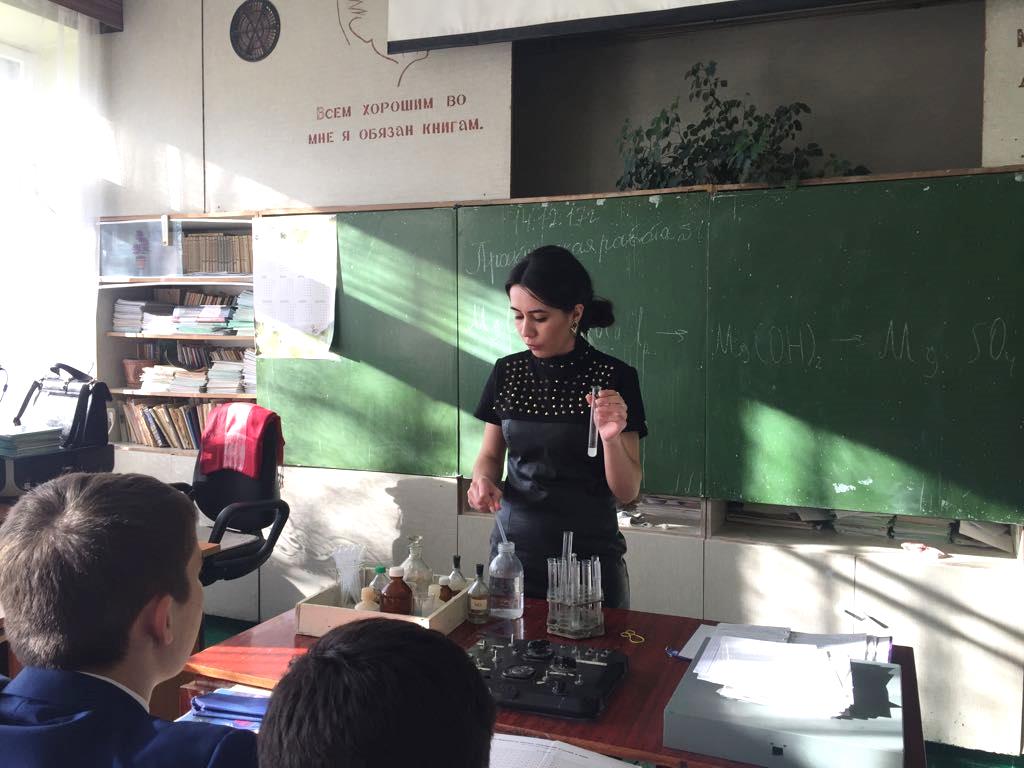 Чочиева  София            Мерабиевнаучитель химии
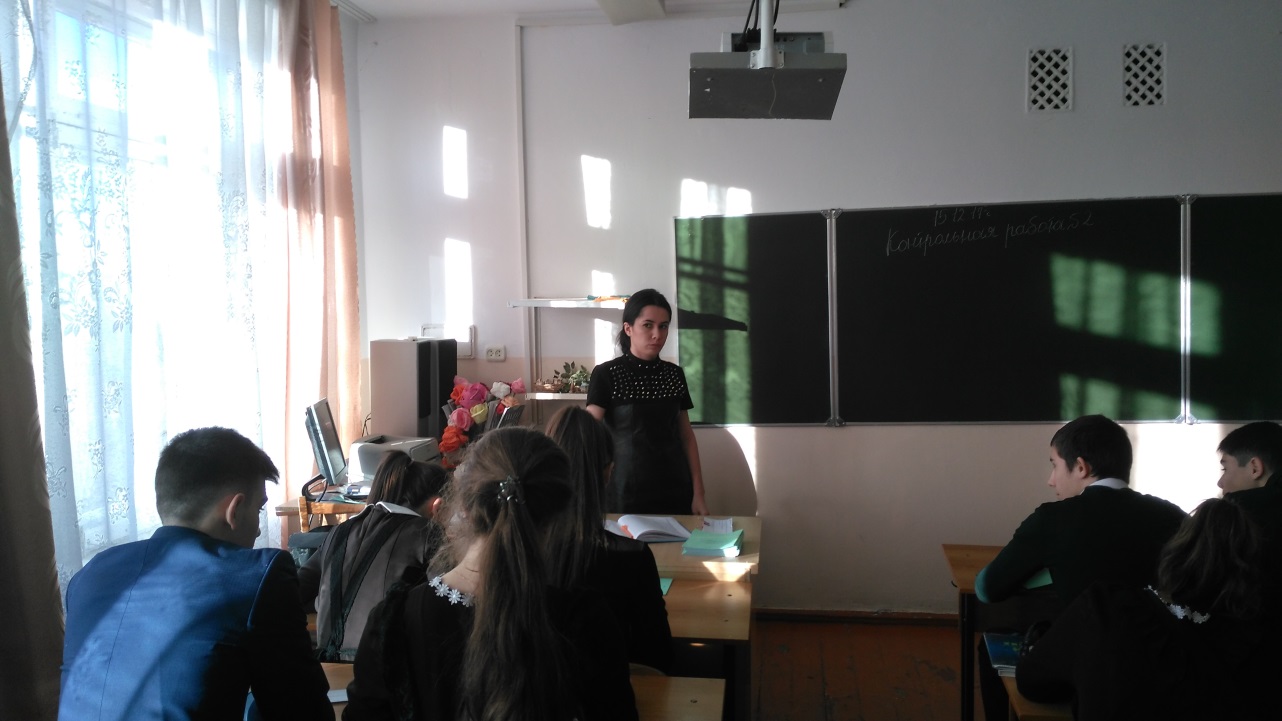 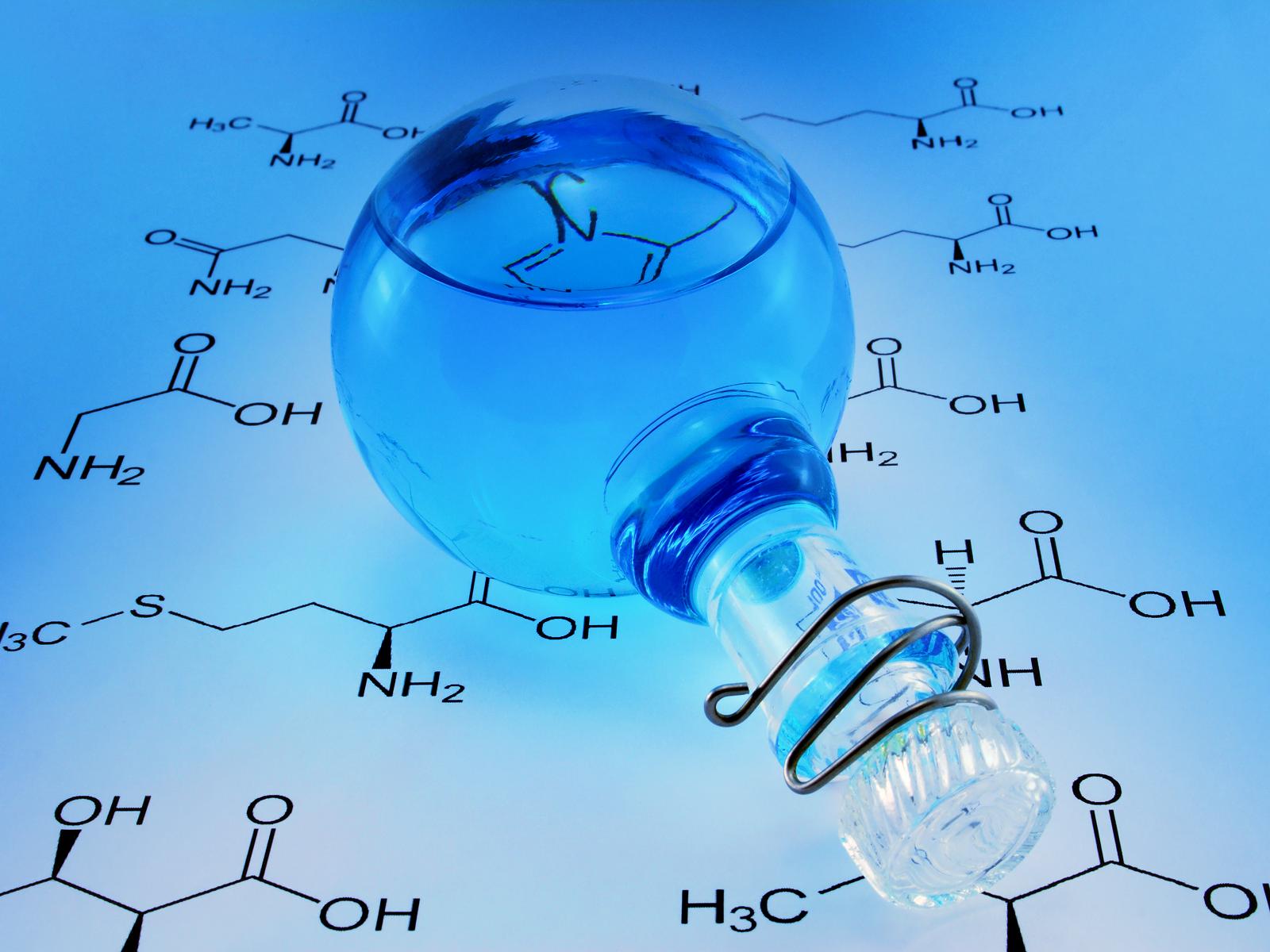 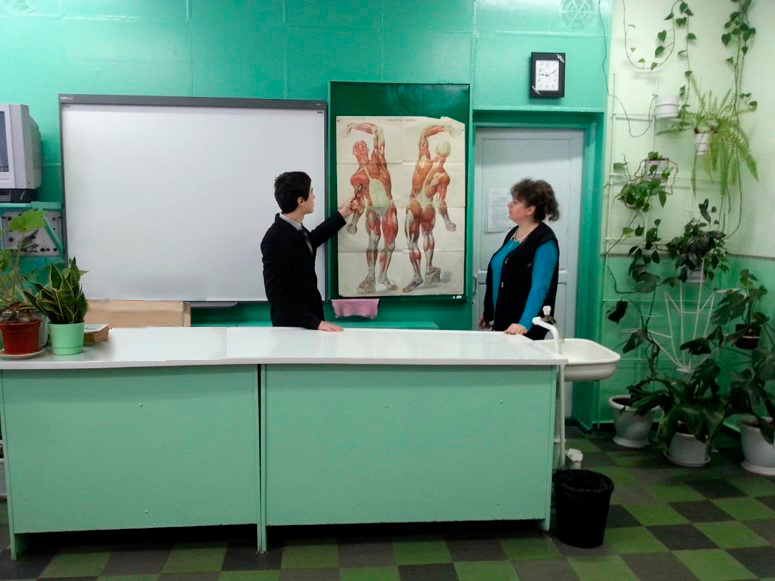 Лукинова 
  Наталья Ивановна 
   учитель биологии
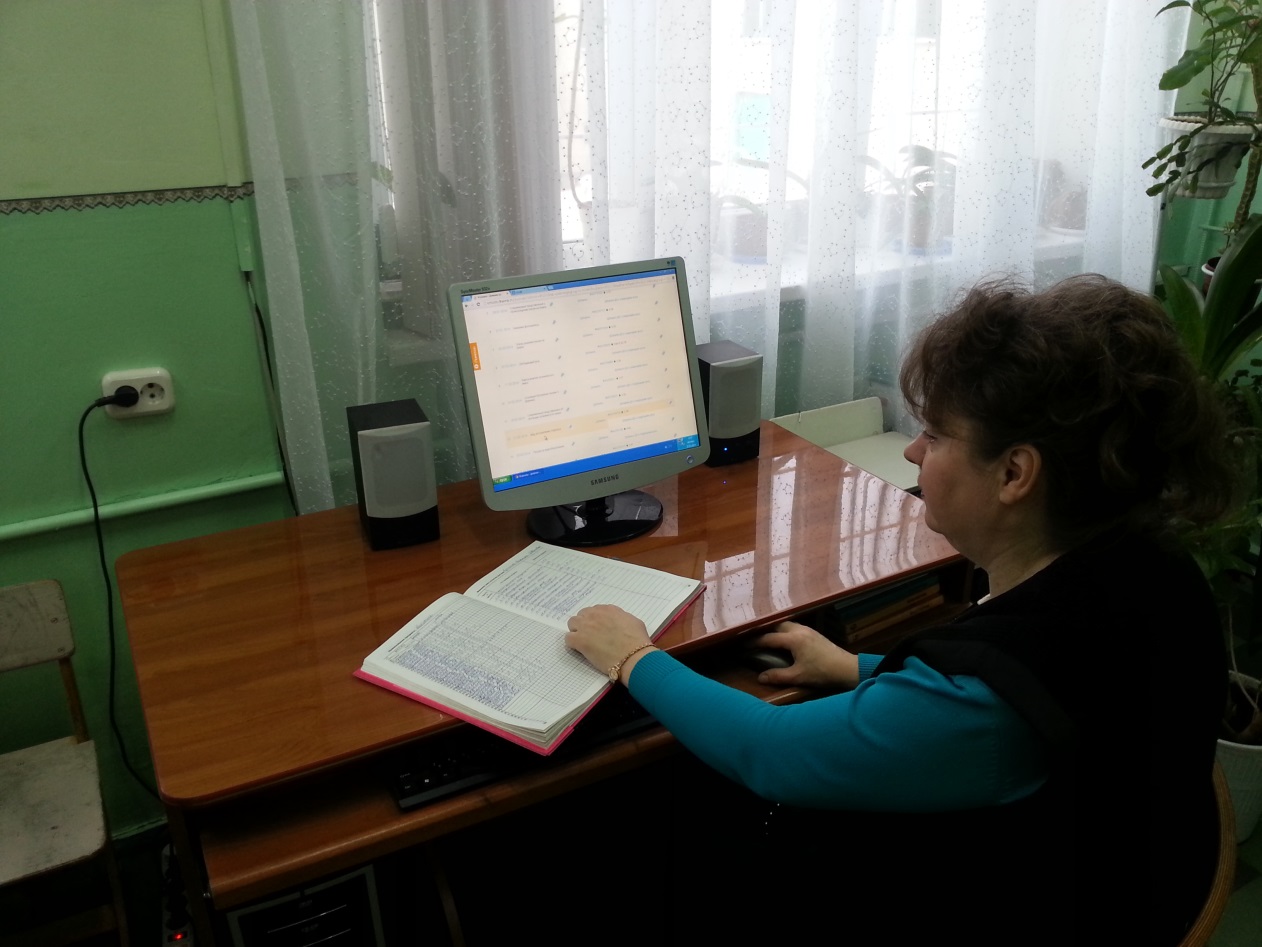 Руководитель методобъединения учителей химии и биологии
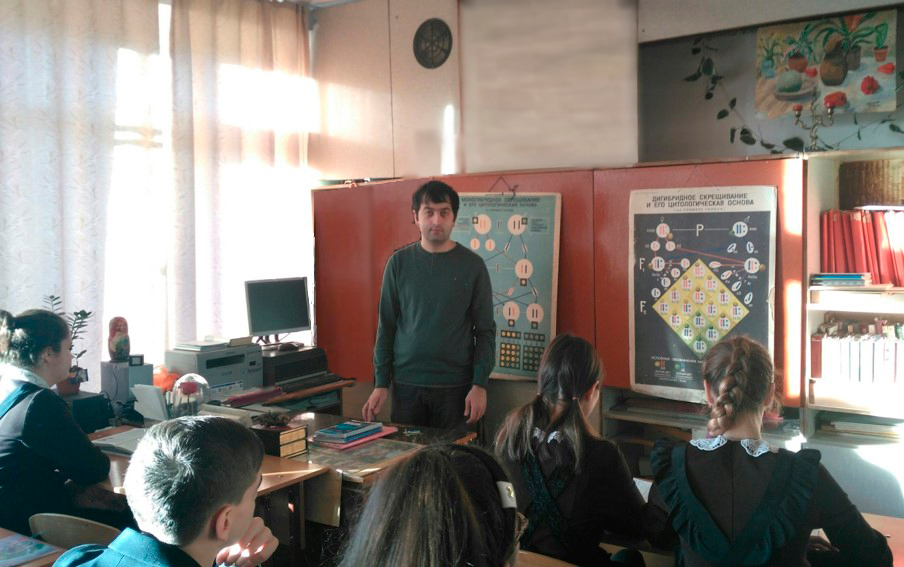 Катаев Станислав Вячеславович
учитель биологии
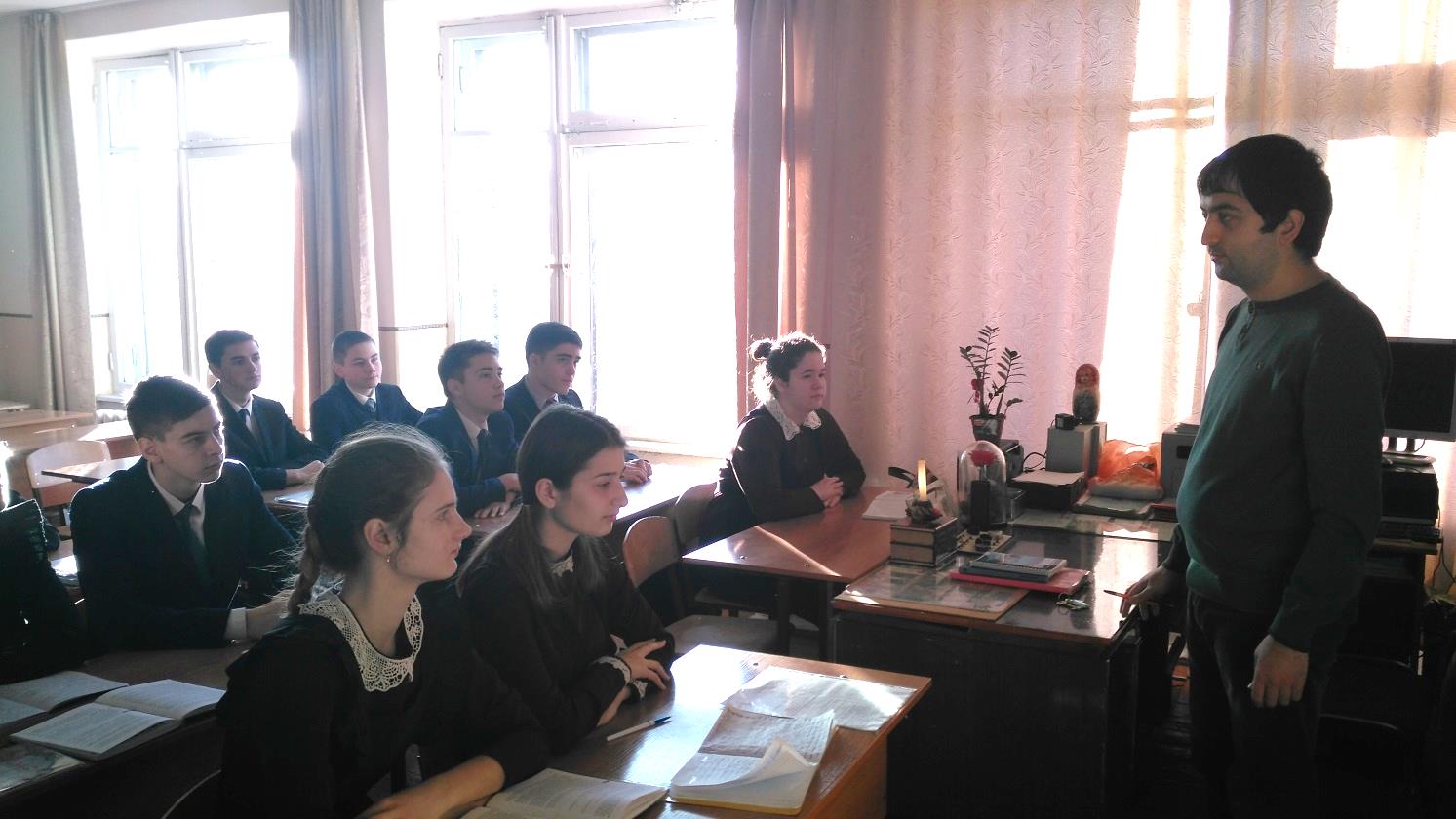 кандидат биологических наук